DIFFA pour OMPI
Renforcement du secteur audiovisuel au Sénégal et dans certains pays d’Afrique 
Atelier de formation des avocats 
organisé par
l’Organisation Mondiale de la Propriété Intellectuelle (OMPI)
en coopération avec le Ministère de la culture et de la communication et
l’Ordre des avocats du Sénégal 
Saly 13 et 14 mars 2015
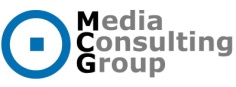 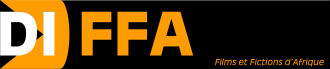 DIFFA
23 producteurs africains de 12 pays 
Prés de 600 h de programmes
Diffa devient une société en partenariat avec le groupe Lagardere/April/Martika

 Ouverture de trois bureaux en Afrique
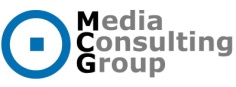 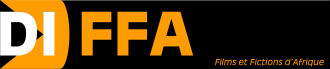 Un paysage AV en profond changement
Le passage au numérique  (17 Juin 2015) et l’apparition probable de nombreuses chaines (900 à l’horizon 2020)
Des plates formes de VOD et de streaming avec une offre de programme africains en croissance.
Une consommation croissante sur You tube, de séries africaines qui démontre un appétit réel des publics africains pour du contenu original
Tout ceci a une implication  directe sur la gestion de l’entreprise
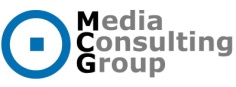 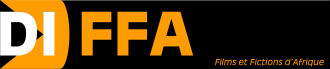 Les entreprises créatives au cœur de la tourmente
De nombreux clients mais aussi une forte concurrence sur les contenus venus de tous les pays
Les ressources  des chaines ne suivent pas l’évolution des besoins en contenu et le gap financing devient une réalité qui oblige le producteur à des montages financiers de plus en plus complexes et surtout plus longs à finaliser.
Beaucoup de contenus de qualité est préempté par les pré achats de chaines panafricaines qui limitent donc les exploitations sur plusieurs territoires.
Les espaces de droits se segmentent.
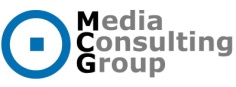 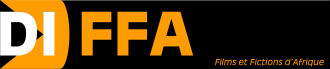 Des opportunités se présentent qui doivent être prévues par les contrats
Volume et diversité  sont recherchés par les diffuseurs une programmation  offensive.
Le triangle d’or « bons contenus, cases horaires, large audience » intéresse de plus en plus les régies et les annonceurs. Ce sont aussi des ressources additionnelles possibles pour les ayant-droits
La complémentarité entre clients peut devenir une arme plutôt que la concurrence.
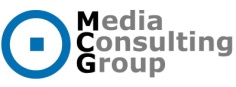 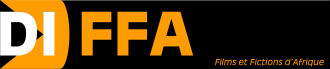 Des besoins en prestations juridiques adaptées
L’entreprise part souvent de bien loin au niveau sécurité juridique.
Pas de contrat d’auteur ni de réalisateur
Absence de contrats avec les artistes qui sont souvent pas rémunérés.
Pas de mémoire des contrats (et pour cause)
Plus fréquemment un seul contrat avec le client (diffuseurs ou sponsors)
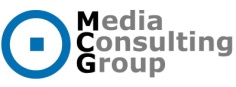 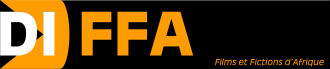 Coté marché
L’exclusivité est un concept souvent étranger au producteur .
Les contrats  oublient des clauses ; territoires/mode d’exploitation/rôle des partenaires coproducteurs quand il y en a.
Les exploitations futures ne sont pas envisagées alors que les fenêtres et les supports se multiplient
L’optimisation des financements n’est pas  retenue et peut bloquer de nombreux projets.
La vision à  court terme est la règle la plus commune. 
La chaine de valeur change et le producteur ne s’en aperçoit pas trop
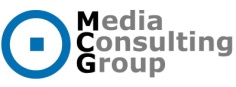 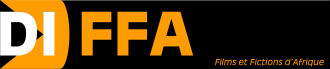 Coté fournisseurs
Contrats de créatifs pas fréquents en particulier auteurs et ou dialoguistes.
Des contrats pour des musiques originales qui  ne respectent pas les règles du droit d’auteur.
Utilisation de musiques préenregistrées sans autorisation.
Pas de liste des musiques
Méconnaissance des déclarations aux sociétés d’auteurs (sauf peut être pour les producteurs réalisateurs)
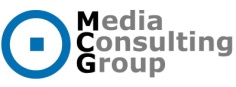 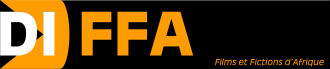 Conclusions
Les entreprises du secteur sont souvent des TPE fragiles sans fonds propres basées sur la production d’une personne.
Elles ne veulent pas dépenser beaucoup d’argent et en tout cas ne souhaitent pas des contrats à l’américaine et des frais trop élevés.
La réalité devient complexe et l’œil de l’avocat doit lui aussi s’affiner.
Ne pas abuser de la théorie juridique mais plutôt d’un pragmatisme efficace
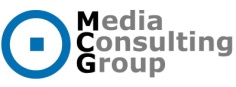 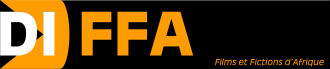 Contact
Alain Modot
+33 6 08 57 79 07/+33 1 55 42 73 01
am@mediacg.tv
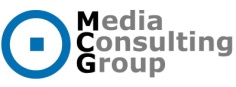 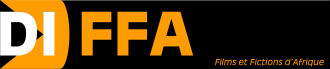